Курс по уеб програмиране
Занятие №3JavaScript (част 3)
Съдържание
Функции (продължение)
Масиви
Асоциативни масиви
Обекти
Document Object Model (DOM)
jQuery
Функции
Наименованията на функциите са променливи
Функциите са стойности (от тип Function)
Функциите могат да бъдат анонимни (без наименование)
Като следствие, функциите могат да се
съхраняват в променливи
извикват с методите call и apply
предават като аргументи към други функции
връщат като резултат от изпълнението на други функции
Функциите могат да бъдат влагани (closures)
Тялото на една функция може да съдържа други функции
Функции
Създаване на анонимна функция
Със стандартна декларация
Синтаксисfunction ([параметър-1[, параметър-2…]]) {	тяло-на-функцията}
Примерfunction () {}function () {	console.log("Hello!");}function (a, b) {	return a + b;}
Функции
Създаване на анонимна функция
С оператора new и идентификатора Function – като низови аргументи се подават наименованията на параметрите (ако има такива) и тялото на функцията
Синтаксисnew Function() // празна функцияnew Function([аргумент-1, [аргумент-2, […]], тяло)
Примерnew Function()new Function('console.log("Hello!")')new Function('a', 'b', 'return a + b')
Функции
Съхраняване на функции в променливи
Става по същия начин, като с променливи от друг тип
Синтаксиспроменлива = стойност-или-израз-връщащ-функция
Пример (следните съждения правят едно и също нещо// стандартна декларация на функцияfunction sumFunc(a, b) {	 return a + b;}// присвояване на анонимна функция на променливаsumFunc = function (a, b) {	return a + b;}// присвояване на създадена с new анонимна функция на променливаsumFunc = new Function('a', 'b', 'return a + b');
Функции
Функциите могат да се извикват с методите call и apply
Методът call – извиква функцията с подадени аргументи
Синтаксисфункция.call(контекст[, аргумент-1[, аргумент-2[, …]]])
ПримерsumFunc.call(null, 3, 5)
Методът apply – извиква функцията с подаден масив от аргументи
Синтаксисфункция.apply(контекст[, масив-от-аргументи])
ПримерsumFunc.apply(null, [3, 5])
Функции
Предаване на функции като аргумент
Става по същия начин, като с променливи от друг тип
Функцията setInterval – указва подадена като аргумент функция да се изпълнява периодично през посочен интервал от време и връща идентификатор на таймера
СинтаксисsetInterval(функция, милисекунди[, език])
Пример// всяка секунда (1000 ms) в конзолата ще се появява ред „Тик-так.“intervalTimerId = setInterval(	function () { console.log("Тик-так."); },	1000);
Функции
Предаване на функции като аргумент
Става по същия начин, като с променливи от друг тип
Функцията clearInterval – прекратява периодичните извиквания указани от посочения идентификатор на таймера
СинтаксисclearInterval(идентификатор)
ПримерclearInterval(intervalTimerId);
Функции
Предаване на функции като аргумент
Става по същия начин, като с променливи от друг тип
Функцията setTimeout – указва подадената като аргумент функция да се изпълнява еднократно след посочен интервал от време и връща идентификатор на таймера
СинтаксисsetTimeout(функция, милисекунди)
Пример// след 10 секунди (10000 ms) в конзолата ще се появява ред „Хоп!“timeoutTimerId = setTimeout(	function () { console.log("Хоп!"); },	10000);
Функции
Предаване на функции като аргумент
Става по същия начин, като с променливи от друг тип
Функцията clearTimeout – отказва еднократното извикване указано от посочения идентификатор на таймера
СинтаксисclearTimeout(идентификатор)
ПримерclearTimeout(timeoutTimerId);
Функции
Връщане на функции като резултат от други функции
Става по същия начин, като с променливи от друг тип
Примерfunction getFunctionForOperation(op) {	switch (op) {		case '+':			return function (a, b) { return a + b; };		case '-':			return function (a, b) { return a - b; };	}}
Функции
Връщане на функции като резултат от други функции
Става по същия начин, като с променливи от друг тип
Функциите позволяват затваряне (closure) – запазване областта на видимост (свободни, нелокални променливи) – функцията работи в своя лексикален обсег
Примерfunction getTextFunc() {	var name = 'Курс по програмиране';	var getName = function () {		return name;	}	return getName;}var func = getTextFunc();alert(func.call(null));
Функции
Функцията eval
Изпълнява JavaScript код подаден като низов аргумент
Кодът може да представлява променлива, израз, съждение или множество от съждения
Функцията връща като резултат резултата от изпълнението на кода
Синтаксисeval(низ)
Примерvar code = prompt('Въведете JavaScript код');if (code !== null && code !== '') {	var result = eval(code);	alert('Резултатът е ' + result);}
Масиви
Какво е „масив“?
Структура от данни, от тип Array
Представлява множество от стойности
Само едно измерение
Обръщението към всяка стойност става по номер
Могат да бъдат добавяни и премахвани стойности
Характеристики на масивите в JavaScript
Референтен тип данни
Размерност
Масиви
Създаване на масив
С оператора new и думата Array
Синтаксисnew Array() // празен масивnew Array(големина) // масив с посочена големинаnew Array(стойност-1, стойност-2[,…]) // масив от подадени стойности
Примерvar primeNumbers = new Array(2, 3, 5, 7, 11)
Масиви
Създаване на масив
В квадратни скоби се изброяват нула или повече стойности
Синтаксис[[стойност-1[, стойност-2[,…]]]]
Пример// създава масив от 5 прости числа и го запазва променливаvar primeNumbers = [2, 3, 5, 7, 11];
Масиви
Взимане големината на масив
Свойството length – указва текущия брой елементи в масива
Синтаксисмасив.length
Пример// извежда в конзолата броя елементи в масива primeNumbersconsole.log(primeNumbers.length);
Масиви
Достъпване на елемент от масив
След променлива или израз, който връща масива, в квадратни скоби се указва поредният номер (индексът) на елемента (броенето започва от 0)
Синтаксисмасив[индекс]
Пример// извежда в конзолата елемента с индекс 3 (т.е. 4-ти по ред)console.log(primeNumbers[3]);
Масиви
Цикъл за обхождане на масив (for…in)
Обхожда изброимите елементи на масива
Синтаксисfor (var идентификатор in масив){	съждение-или-блок;}
Примерfor (var i in primeNumbers){	console.log('primeNumbers[' + i + '] = ' + primeNumbers[i]);}
Масиви
Изтриване на елемент с оператора delete
Присвоява специалната стойност undefined
Синтаксисdelete масив[индекс]
Пример// задава стойност undefined на елемента с индекс 3 (т.е. 4-ти по ред)delete primeNumbers[3];
Масиви
Добавяне на стойност към съществуващ масив
Методът push – добавя стойност към края на масива и връща новата му големина
Синтаксисмасив.push(стойност);
Примерvar length = primeNumbers.push(13);
Методът unshift – добавя стойност към началото на масива и връща новата му големина
Синтаксисмасив.unshift(стойност);
Примерvar length = primeNumbers.unshift(13);
Масиви
Премахване на стойност от съществуващ масив
Методът pop – премахва стойност от края на масива и връща стойността
Синтаксисмасив.pop();
Примерvar primeNumber = primeNumbers.pop();
Методът shift – премахва стойност от началото на масива и връща стойността
Синтаксисмасив.shift();
Примерvar primeNumber = primeNumbers.shift();
Масиви
Добавяне/премахване на стойности от съществуващ масив
Методът splice – добавя/премахва стойности от масива и връща получилия се масив
Синтаксисмасив.splice(индекс, брой-елементи-за-премахване[, стойности]);
Пример// премахва един (1) елемент от позиция 0 (началото) на масива// и добавя два елемента (1 и 2)primeNumbers.splice(0, 1, 1, 2);// премахва нула (0) елемента от позиция 3 на масива// и добавя един елемент (3)primeNumbers.splice(3, 0, 3);// премахва два (2) елемента от позиция 5 на масиваprimeNumbers.splice(5, 2);
Масиви
Извличане на подмасив
Методът slice – връща подмасив на съществуващ масив
Синтаксисмасив.slice(индекс-начало[, индеx-край]);
Пример// връща подмасива от елемента с индекс 3// до края на масиваvar somePrimeNumbers = primeNumbers.slice(3);// връща подмасива от елемента с индекс 5// до елемента с индекс 7var somePrimeNumbers = primeNumbers.slice(5, 7);// връща подмасива от елемента с индекс 5// до предпоследния елементvar somePrimeNumbers = primeNumbers.slice(5, -1);
Масиви
Слепване на масиви
Методът concat – връща слепен от множество масиви масив
Синтаксисмасив-1.concat(масив-2[, масив-3[, …]]);
Пример// връща слят масив от прости числа, четни числа и числа на Фибоначиvar numbers = primeNumbers.concat(evenNumbers, fibonacciNumbers);
Масиви
Търсене в масив
Методът indexOf – търси стойност в масива, като започва търсенето от началото (или посочен индекс) към края, и връща нейния индекс (или -1, ако стойността не е намерена)
Синтаксисмасив.indexOf(стойност[, индекс]);
Пример// търси числото 2 в масив от прости числа,// като започва от числото с индекс 3var indexOf2 = primeNumbers.indexOf(2, 3);
Масиви
Търсене в масив
Методът lastIndexOf – търси стойност в масива, като започва търсенето от края (или посочен индекс) към началото, и връща нейния индекс (или -1, ако стойността не е намерена)
Синтаксисмасив.lastIndexOf(стойност[, индекс]);
Пример// търси числото 2 отзад-напред в масив от прости числа,// като започва от числото с индекс 3var indexOf2 = primeNumbers.lastIndexOf(2, 3);
Масиви
Други операции с масиви
Методът reverse – обръща масива отзад-напред
Методът sort – сортира масива (по подразбиране, като низове, или по подадено правило)
Методът join – слива стойностите на масив в низ (по подразбиране със запетая или с подаден делител)
Синтаксис
масив.join([делител]);
Примерvar tags = ['Ябълки', 'Круши', 'Домати', 'Краставици'];// в променлива записваме низ от всички думи// в масива разделени със запетаяvar displayText = tags.join(',');
Масиви
Масиви от масиви (назъбени масиви)
Масиви, стойностите в които са масиви
Всеки масив в масива може да има различна големина
Когато големината на всички масиви е еднаква, ефективно се получава двумерен масив
Приложение на масивите от масиви
Могат да бъдат използвани засимулиране на двумерни масиви
Съхранение на еднотипни (съссходен смисъл масиви) с различнаголемина
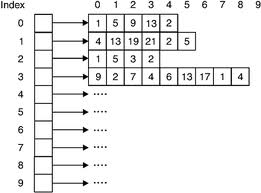 Масиви
Създаване на масив от масиви
Създаването става като на обикновен масив, но всяка от стойностите може да бъде новосъздаден масив, променлива или израз даващ като резултат масив
Пример// създава масив от оценките на учениците в един клас,// като първият индекс е поредният номер на ученика (започващ от 0),// а вторият индекс е поредната оценкаvar studentMarks = [	[6, 6, 3, 5], // за № 0	marksFromKeyboard, // за № 1, marksFromKeyboard – масив	existingMarks.concat(marksFromDatabase) // за № 2, добавяме от БД];
Масиви
Променливата arguments
Съществува в тялото на всяка функция
Прилича на масив от подадените на функцията аргументи
Позволява реализирането на функции с произволен брой параметри
Примерfunction pushMany(array) {	for (var i in arguments) {		if (i > 0) {			array.push(arguments[i]);		}	}}
Масиви
Променливата arguments
Свойството callee – връща описание на извиканата функция
Свойството callee.caller – връща описание на извикващата функция
Пример (свойството name не се поддържа в Internet Explorer)function eeyore() {	var me = arguments.callee;	var they = me.caller;	console.log(they.name + ' called ' + me.name);}function pooh() {	eeyore();}
Асоциативни масиви
Какво е „асоциативен масив“?
Структура от данни, от тип Object
Представлява множество от двойки ключ-стойност
Само едно измерение
Обръщението към всяка стойност става по ключ
Могат да бъдат добавяни и премахвани стойности
Характеристики на асоциативните масивите в JavaScript
Референтен тип данни
Асоциативни масиви
Създаване на асоциативен масив
С оператора new и думата Object
Синтаксисnew Object() // празен асоциативен масив
Примерvar studentInfo = new Object()
Асоциативни масиви
Създаване на асоциативен масив
Ключът и стойността за разделени с двуеточие (“:”)
Различните двойки са разделени със запетая (“,”)
Във фигурни скоби се изброяват двойки ключ-стойности
Ключовете могат да са низови
Синтаксис{[низ-1: стойност-1[, низ-2:стойност-2[,…]]]}
Пример// създава асоциативен масив описващ англо-български речникvar dictionary = {	"example": 'I. (n) Пример, образец, модел; II. (n) Назидание, поука, урок; III. (v) Служа за пример, давам като пример',	"excelsior": 'I. (int лат.) (все) по-нагоре! II. (n) фин талаш (за опаковка)'};
Асоциативни масиви
Създаване на асоциативен масив
Ключът и стойността за разделени с двуеточие (“:”)
Различните двойки са разделени със запетая (“,”)
Във фигурни скоби се изброяват двойки ключ-стойности
Ключовете могат да са идентификатори
Синтаксис{[идентификатор-1: стойност-1[, идентификатор-2: стойност-2[,…]]]}
Пример// създава асоциативен масив описващ информация за ученикvar studentInfo = {	names: "Иванчо Марийкин",	marks: [2, 2, 4, 3, 4]};
Асоциативни масиви
Създаване на асоциативен масив
Ключът и стойността за разделени с двуеточие (“:”)
Различните двойки са разделени със запетая (“,”)
Във фигурни скоби се изброяват двойки ключ-стойности
Ключовете могат да са смесени
Синтаксис{[ключ-1: стойност-1[, ключ-2:стойност-2[,…]]]}
Пример// създава асоциативен масив описващ информация за ученикvar studentInfo = {	names: "Иванчо Марийкин",	"marks": [2, 2, 4, 3, 4]};
Асоциативни масиви
Достъпване на елемент от асоциативен масив
След променлива или израз, който връща масива, в квадратни скоби се указва низовият ключ на елемента
Синтаксисмасив[ключ]
Пример// извежда в конзолата превода на думата “example”console.log(dictionary["example"]);
След променлива или израз, който връща масива, и оператора “.”, указва идентификатора на елемента
Синтаксисмасив.ключ
Пример// извежда в конзолата имената на ученикаconsole.log(studentInfo.names);
Асоциативни масиви
Цикъл за обхождане на асоциативен масив (for…in)
Обхожда изброимите елементи на масива
Синтаксисfor (var идентификатор in масив){	съждение-или-блок;}
Примерfor (var key in studentInfo){	console.log('studentInfo["' + key + '"] = ' + studentInfo[key]);}
Асоциативни масиви
Премахване на елемент с оператора delete
Премахва напълно посочения елемент от асоциативния масив
Синтаксисdelete масив.ключdelete масив[ключ]
Пример// премахва елемента с ключ “names”delete studentInfo.names;// премахва елемента с ключ “marks”delete studentInfo["marks"];
Асоциативни масиви
Разлика между обикновените и асоциативните масиви
Асоциативните масиви нямат свойство за определяне на големина
Асоциативните масиви нямат редица методи достъпни при обикновените списъци
Елементите на асоциативните масиви могат да се изтриват с оператора delete
Въпроси?
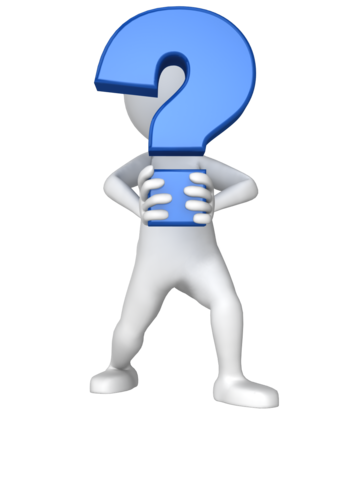 Благодаря!
Николай Халачев
halachev@david.bg
ДАВИД академия
acad@david.bg
http://acad.david.bg/
@david_academy
https://facebook.com/DavidAcademy